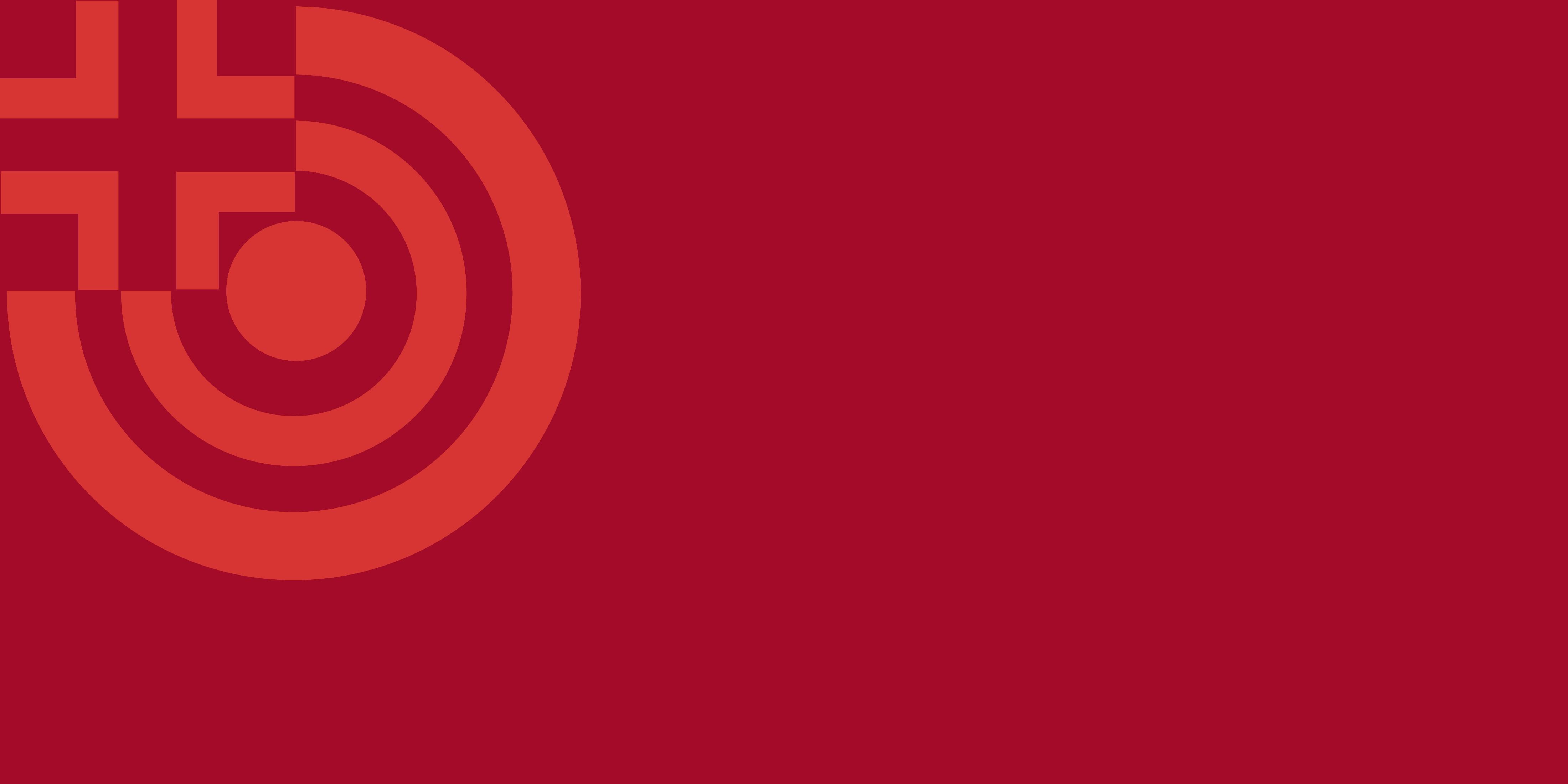 «Einer für alle, alle für einen»
Festschrift zum 200-Jahr-Jubiläum des Schweizer Schiesssportverbands
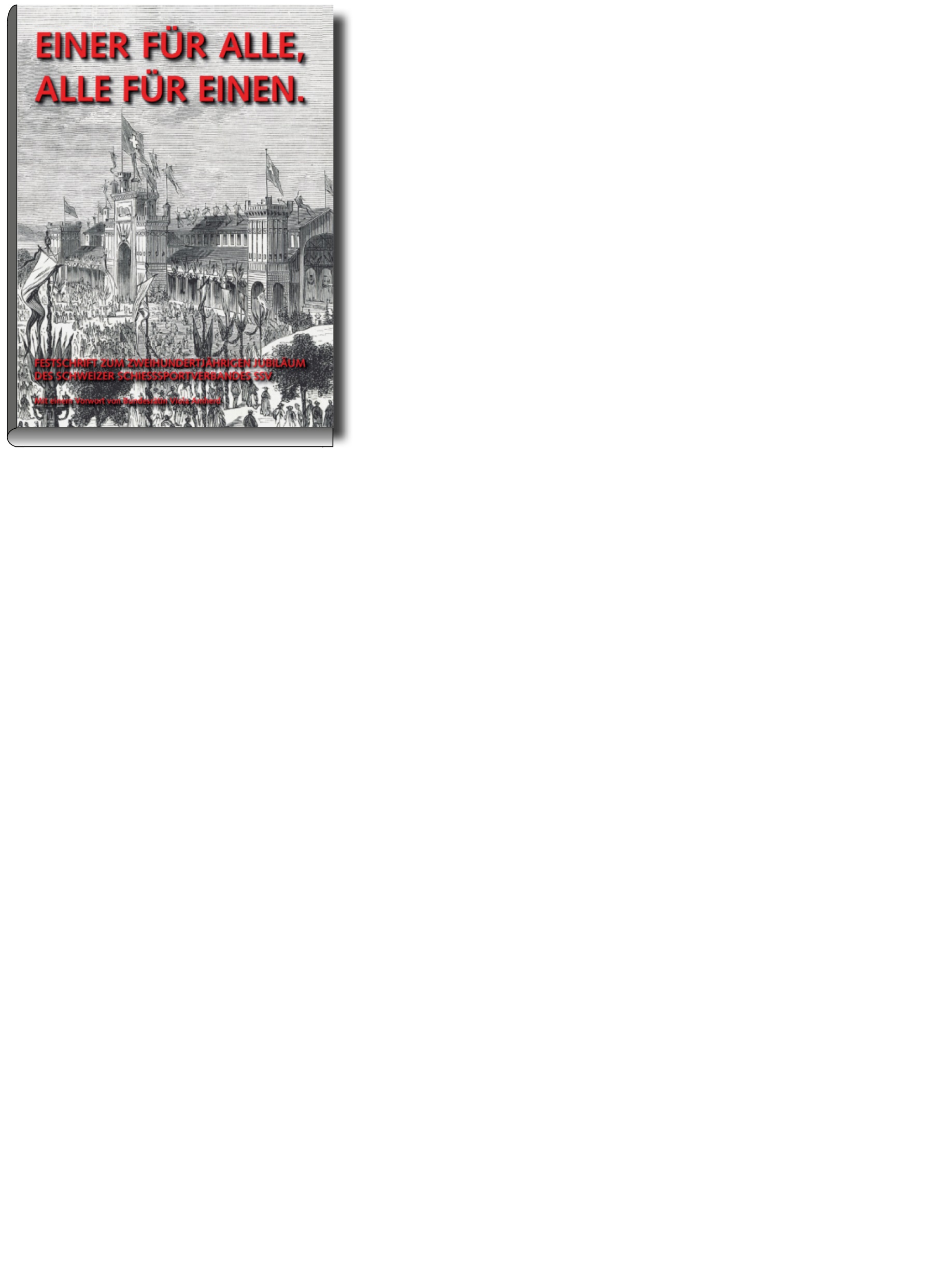 Jetzt kaufen! 
 CHF 69.- 
im SSV-Webshop
» Geschichte des wichtigsten Vereins des 19. und 20. Jahrhunderts 
» Von der Gründung des SSV 1824 bis heute 
» Hintergründe über den Bezug des Schützenwesens zur Politik 
» 860 Seiten mit Vorwort von Bundesrätin Viola Amherd
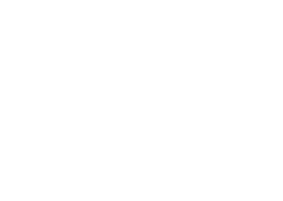 Hier bestellen:
shop.swissshooting.ch